Gemensamt kommunalt HVB-hem i Dalarna
Ronnie Lundström, Tomas Ahlin
Bakgrund
Under våren 2019 fick socialchefsnätverket i uppdrag att hitta möjliga samarbetsområden för att gemensamt möta utmaningar kring ekonomi och kompetensförsörjning. 
Ett identifierat område var ett gemensamt HVB-hem utifrån svårigheter att placera och höga placeringskostnader. 
Borlänge Kommun fick i uppdrag att leda processen för att utreda möjlighet till gemensamt behandlingshem/HVB
2
Bakgrund
En förstudie upprättades och resultatet av den utmynnade i ett uppdrag till Borlänge kommun att ansvara för planering och uppstart av ett regionalt HVB-hem med utgångspunkt i förstudien. 
2021 meddelade Region Dalarna att de ville delta i projektet som huvudman och projektbeställningen reviderades i enlighet med detta.
Under våren 2024 meddelade regionen att huvudmannaskapet inte längre var aktuellt. Intresserade kommuner kallades till möte för dialog kring vidare arbete utifrån förändrade förutsättningar. 
.
3
Bakgrund
Under mötet med intresserade kommuner beslutades att fortsätta arbetet med gemensamt kommunalt HVB med utgångpunkt i redan framtaget underlag.
Borlänge kommun utsågs att ansvara för vidare arbete tillsammans med en arbetsgrupp. 
Arbetsgruppen har framarbetat ett förslag till gemensamt kommunalt HVB-hem i Dalarna som nu ska presenteras.
4
Målgrupp
Kommun-HVB
Målgrupp
Unga män och kvinnor samt icke-binära från 16 år till och med 20 år där det finns misstanke om samsjuklighet i form av riskbruk, skadligt bruk eller beroendeproblematik i kombination med neuropsykiatriska funktionsnedsättningar och- eller andra psykiska besvär.
Placering kan ske enligt socialtjänstlagen (SoL)  och  lagen om särskilda bestämmelser om vård av unga (LVU).
6
Verksamhetens innehåll
Verksamhetens innehåll
HVB-hemmet kommer att omfatta tio vårdplatser, vårdtiden beräknas vara mellan tolv till tjugofyra veckor. 
HVB-hemmet ska:1. Behandla riskbruk, skadligt bruk och beroendesjukdom.
2. Kartlägga och initiera utredning och behandling av misstänkta neuropsykiatriska diagnoser samt andra psykiska sjukdomar såsom personlighetssyndrom, PTSD, ångestsyndrom och depression.
Erbjuda sociala stödinsatser. 
Två av de tio vårdplatserna ska vara avsedda för akutplaceringar. 
Alla frågor som avser ”HUR”, exempelvis behandlingsmetoder,  framarbetas av föreståndare och återrapporteras till styrgrupp för beslut
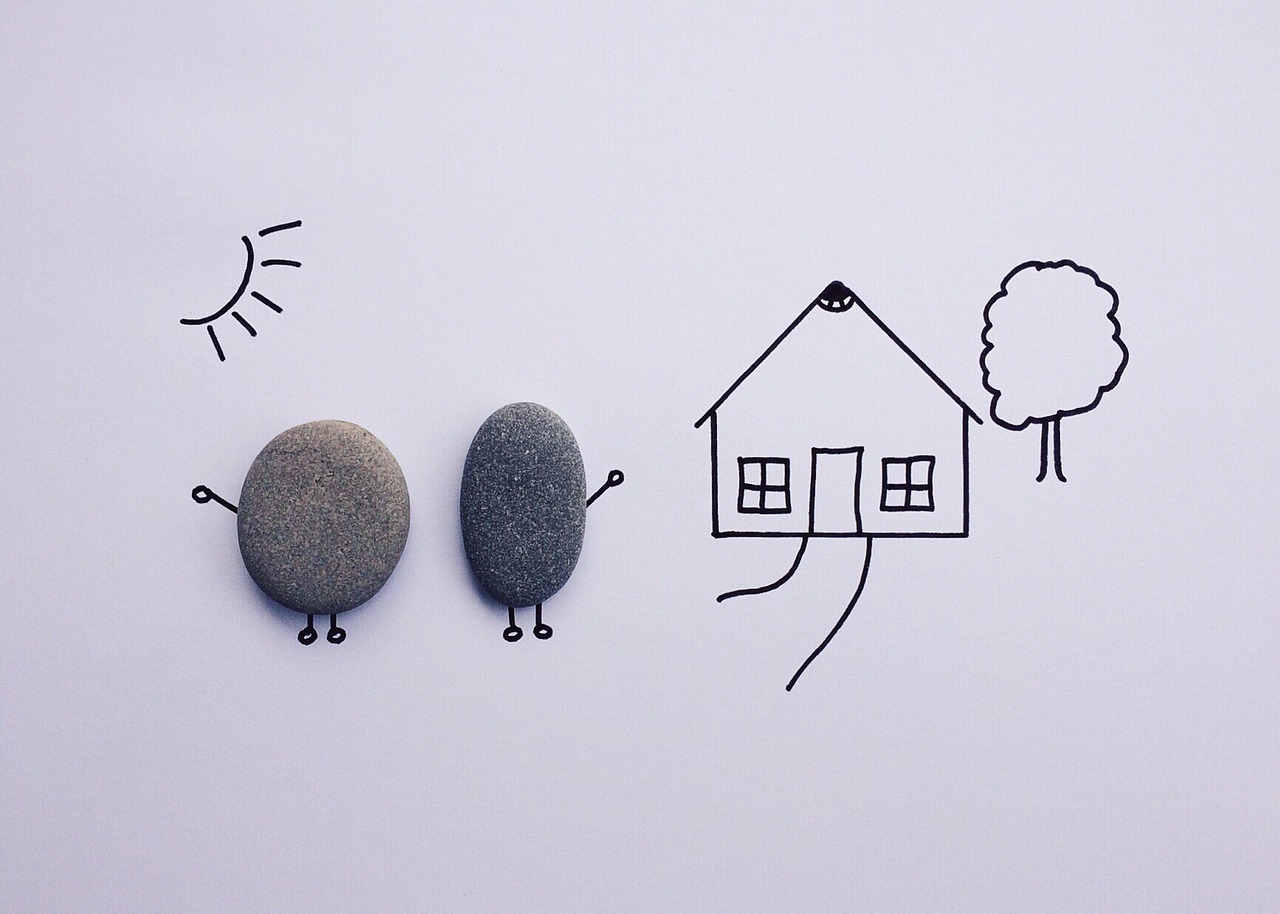 8
Personella resurser
Personella resurser
Ekonomi/budget
Budget
Uppstartskostnaden beräknas till drygt en miljon kronor. Förslaget är att uppstartskostnaden fördelas enligt fördelningsnyckel som utgår från befolkningsunderlaget.
Årsdrift ca 10 135 074 kr (Personal ca 7 600 000kr och drift ca 2 535 074 kr)
Ca 3470 kr i dygnskostnad vid 80% beläggning
Högre dygnskostnad första året ca 3800 kr
De kommuner som väljer att inte vara en medverkande aktör i det regionala HVB-hemmet kommer ha en högre dygnsavgift
12
Budget
Eventuellt underskott fördelas mellan kommunerna enligt en fördelningsnyckel som bygger på befolkningsunderlag
Hantering av eventuellt överskott beslutas av styrgrupp
13
Organisation och reglering av samverkan
Reglering av samverkan
Utifrån förstudien är förslaget att samverkan regleras i ett samverkansavtal
Upprättande av samverkansavtal åläggs värdkommunen
Styrgrupp står för uppföljning och revidering av samverkansavtalet.
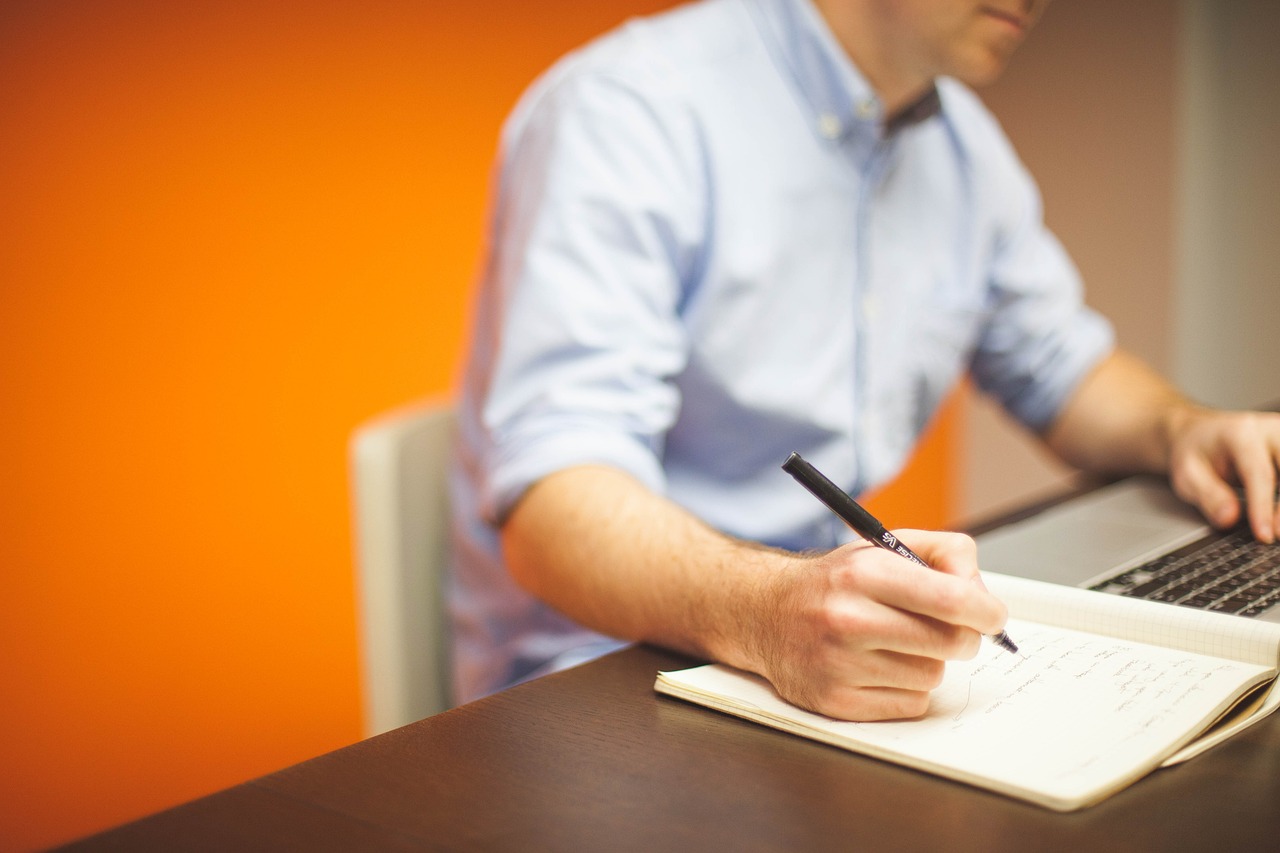 15
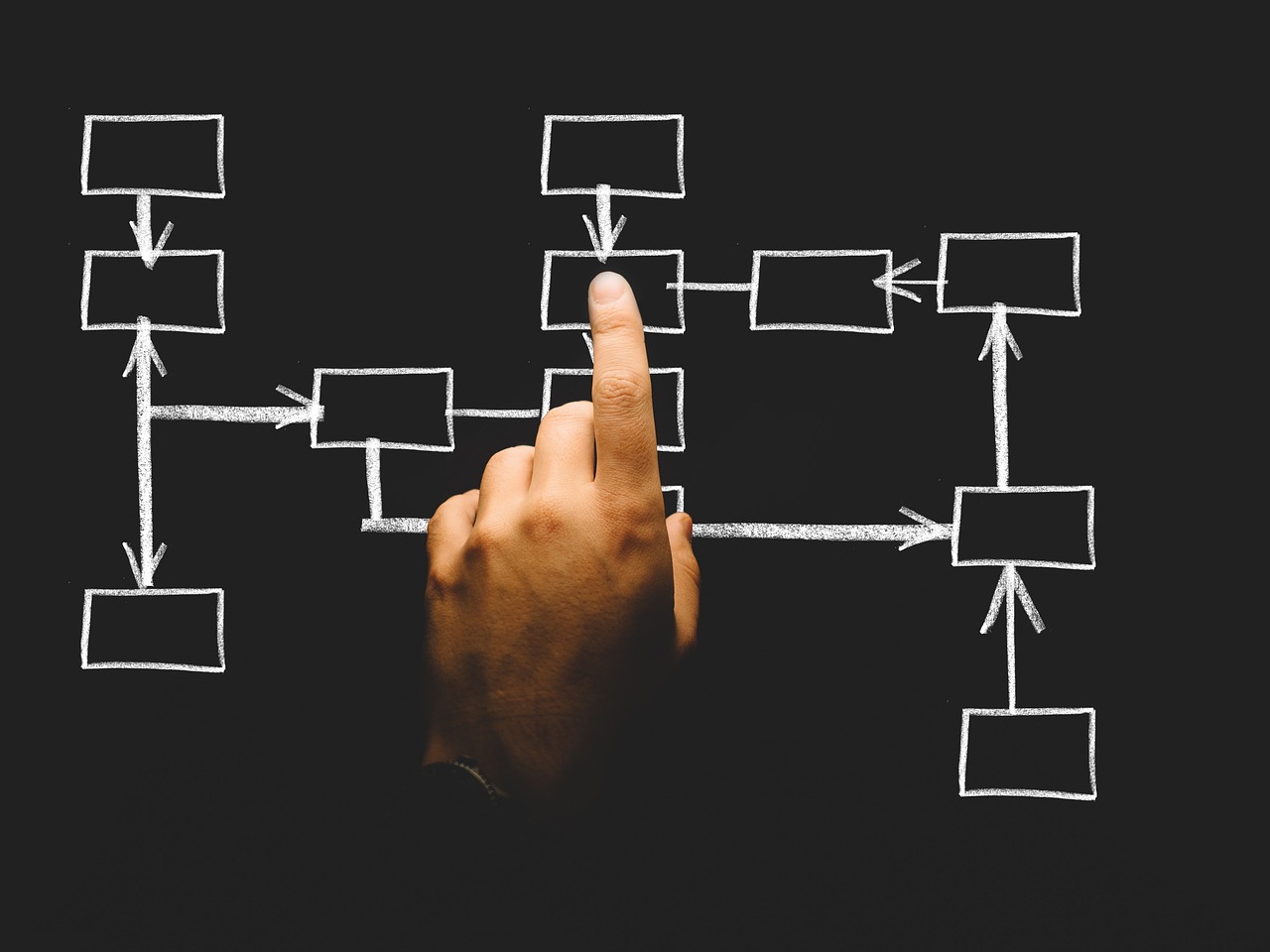 Organisation
Styrgrupp: Representant från varje deltagande kommun. Ansvarig för att följa upp kvalitet och ekonomi på strategisk nivå, beslutar om inriktning och ansvarar för avtal. 
Värdkommun: Huvudman för HVB enl SoL och LVU, tillsätter föreståndare
Föreståndare: Operativ funktion, ansvarar för daglig drift, personal budget samt in- och utskrivning. Sammankallande och återrapporteringsansvarig till styrgrupp.
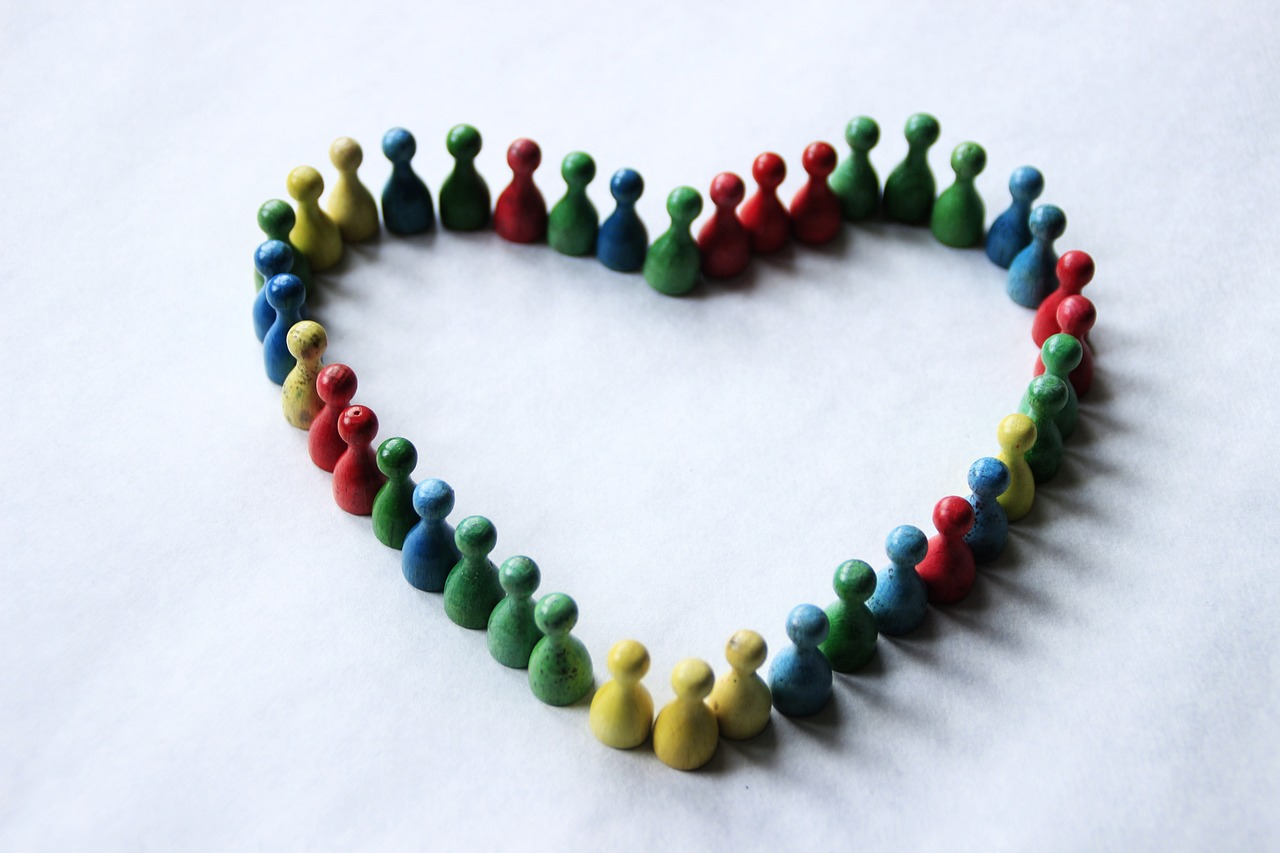 16
Nuläge
Nuläge
Borlänge kommun arbetar med att ta fram lämplig lokal
Det förs positiva samtal med Regionen kring en samverkan avseende det kommunala HVB-hemmet.
Kommunalråd och kommundirektörer är informerade
Förslag till tjänsteskrivelse och dokument som beskriver det kommunala HVB-hemmet skickades ut till alla femton kommuner i Dalarna den sjätte mars.
Samverkansavtal arbetas fram
18
Frågor?
Kommun-HVB